NỘI QUY LỚP HỌC
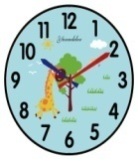 Hãy vào lớp đúng giờ nhé!
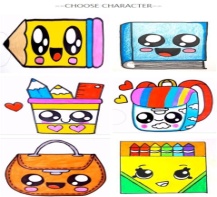 Chuẩn bị đầy đủ đồ dung học tập.
Sách giáo khoa Toán(Trang 113)
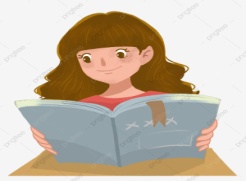 Chỉ được nói khi cô gọi tên.
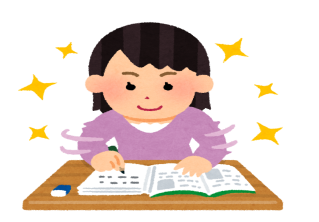 Hoàn thành bài tập khi cô giao.
Ngồi học ngay ngắn nghiêm túc trật tự.
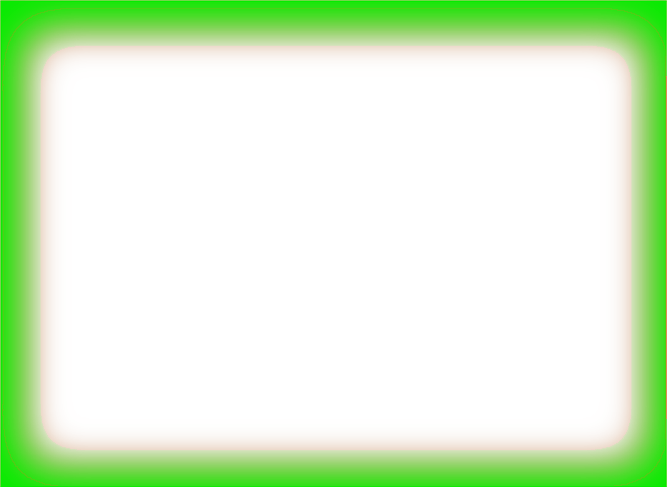 Bài cũ:
1. Đọc bảng chia 2
2. Nêu tên gọi các thành phần của phép chia:
14 : 2 = 7			8 : 2 = 4
3. Đọc bảng nhân 3
Thứ ba ngày 28 tháng 4 năm 2020
Toán
Bảng chia 3
12  :  3 =  4
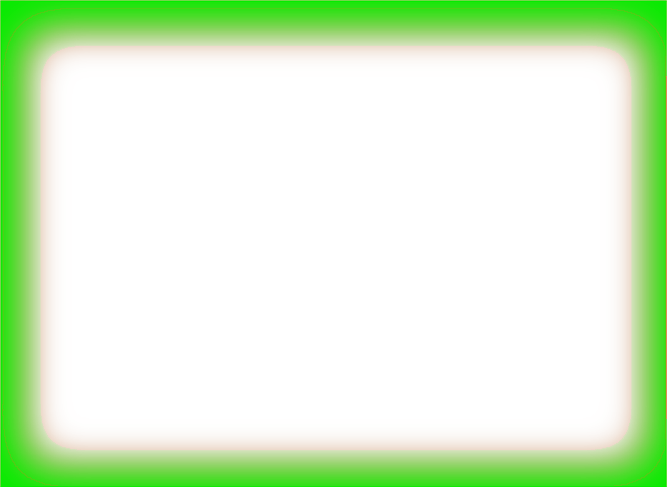 Thứ ba ngày 28 tháng 4 năm 2020
Toán
Bảng chia 3
1
2
3
4
5
6
7
8
9
10
3  :  3  =
  6  :  3  =
  9  :  3  =
12  :  3  =
15  :  3  =
18  :  3  =
21  :  3  =
24  :  3  =
27  :  3  =
30  :  3  =
12  :  3 =  4
Thứ ba ngày 28 tháng 4 năm 2020
Toán
Bảng chia 3
1
3 × 1   = 3
3 × 2   = 6
3 × 3   = 9
3 × 4   = 12
3 × 5   = 15
3 × 6   = 18
3 × 7   = 21
3 × 8   = 24
3 × 9   = 27
3 × 10 = 30
3 : 3 = …
  6 : 3 = …
  9 : 3 = …
12 : 3 = …
15 : 3 = … 
18 : 3 = …
21 : 3 = …
24 : 3 = …
27 : 3 = …
00 : 3 = …
2
3
4
5
6
7
8
9
10
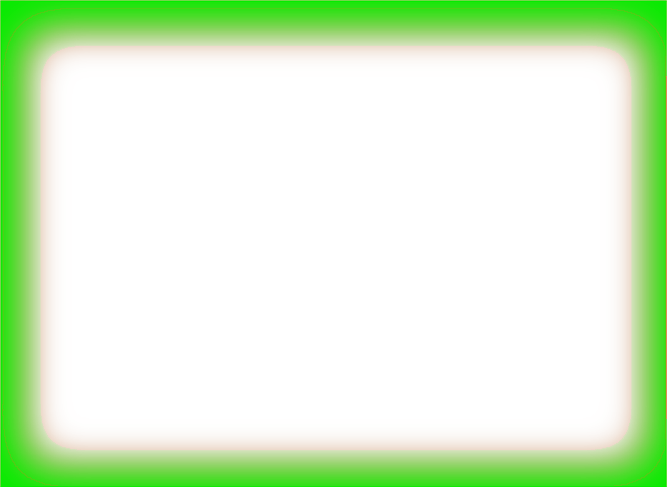 Thứ ba ngày 28 tháng 4 năm 2020
Toán
Bảng chia 3
3  :  3  =
  6  :  3  =
  9  :  3  =
12  :  3  =
15  :  3  =
18  :  3  =
21  :  3  =
24  :  3  =
27  :  3  =
30  :  3  =
1

3
4
5

7
8
9
2
6
10
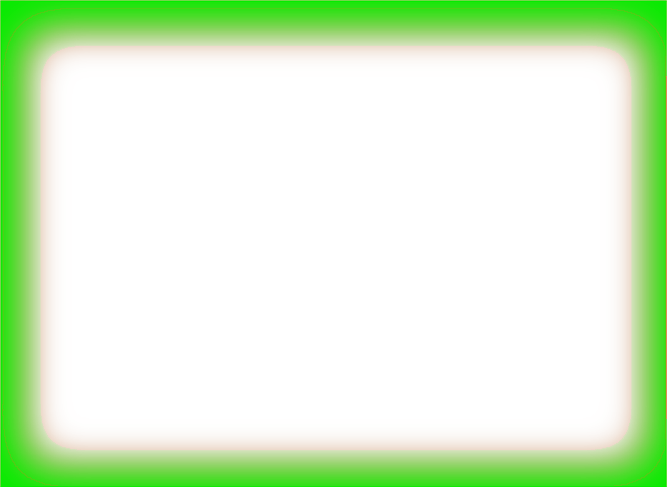 Thứ ba ngày 28 tháng 4 năm 2020
Toán
Bảng chia 3
Tính nhẩm:
Bài 1:
6 : 3 =	      	  3 : 3 = 	       15 : 3 = 
  9 : 3 =      	12 : 3 =	 	30 : 3 =
18 : 3 =      	21 : 3 =	 	24 : 3 = 
						27 : 3 =
2
5
1
10
4
3
8
6
7
9
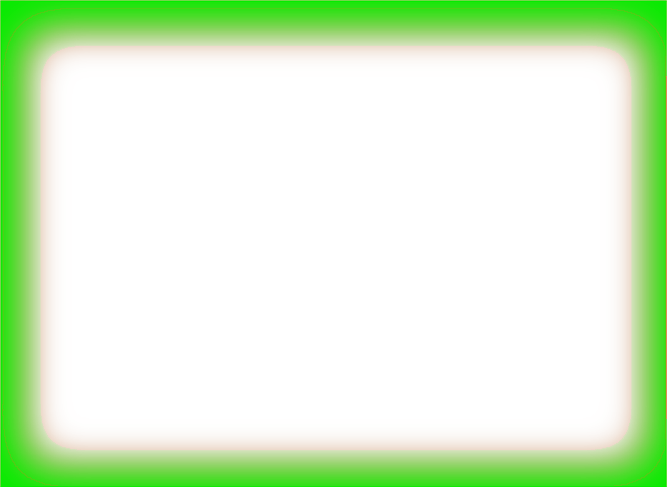 Thứ ba ngày 28 tháng 4 năm 2020
Toán
Bảng chia 3
Có 24 học sinh chia đều thành 3 tổ. Hỏi mỗi tổ có mấy học sinh?
Bài 2:
Bài giải
Tóm tắt:
Số học sinh mỗi tổ có là:
     24 : 3 = 8 (học sinh)
	   Đáp số: 8 học sinh
3 tổ : 24 học sinh
1 tổ : … học sinh?